Llamas JJ51
List three GOOD things about llamas (YELLOW)
________________________________________
___________________________________________
2. ________________________________________
___________________________________________
3. ________________________________________
__________________________________________
My E-asttle Focus is: 
Make a conclusion or an assumption, Use important information to show understanding ,  Find, select, and retrieve information, Understand and organise, or order text
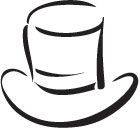 Comprehension:
What is a llama? ______________
______________________________
2. Describe a llama’s coat? ________
______________________________
3. They went on a trek. What is a trek? ________________________
4. What are panniers? ____________
5. Where do llamas come from? ____________________________
6. True or False:
Llamas can walk 30 km a day _____
People eat llamas __________
Llama poo makes good fuel ____
Llamas have two toes on each feet __
Llamas have a three layered coat ___
Lanolin is a type of grease ____
You need a special comb to groom a llama ________
Llamas eat only plants _______
List three facts about llamas (WHITE HAT)
________________________________________
___________________________________________
2. ________________________________________
___________________________________________
3. ________________________________________
__________________________________________
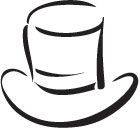 Draw and colour a lovely llama:
How I am going on my E-asttle focuses from above:
I need work                  Good, but more practise              Terrific
Copyright: M Lorenzen Resources 2015